Plasma accelerating module
TDR  Review committee
25-26 November 2024
Biagioni,
on behalf of the EuPRAXIA collaboration
Plasma accelerating module – Key parameters
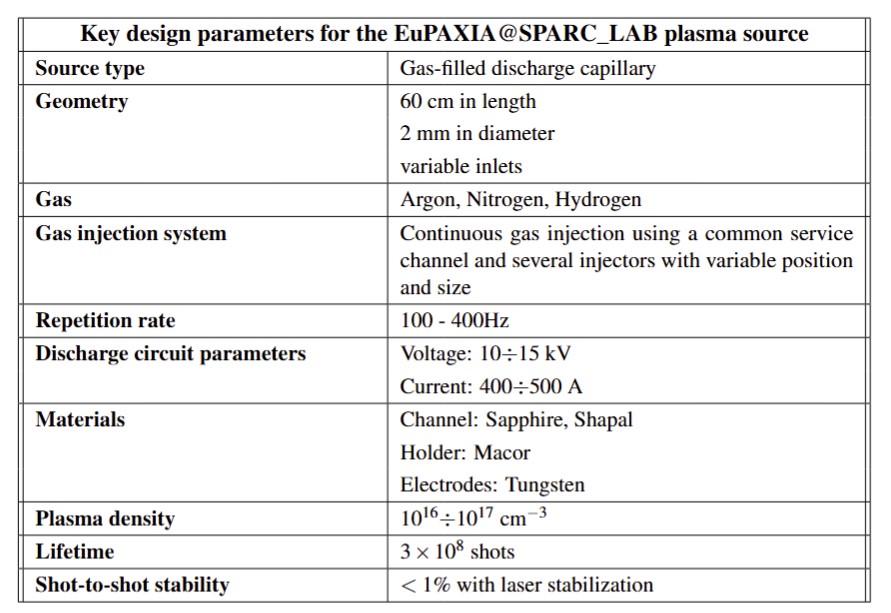 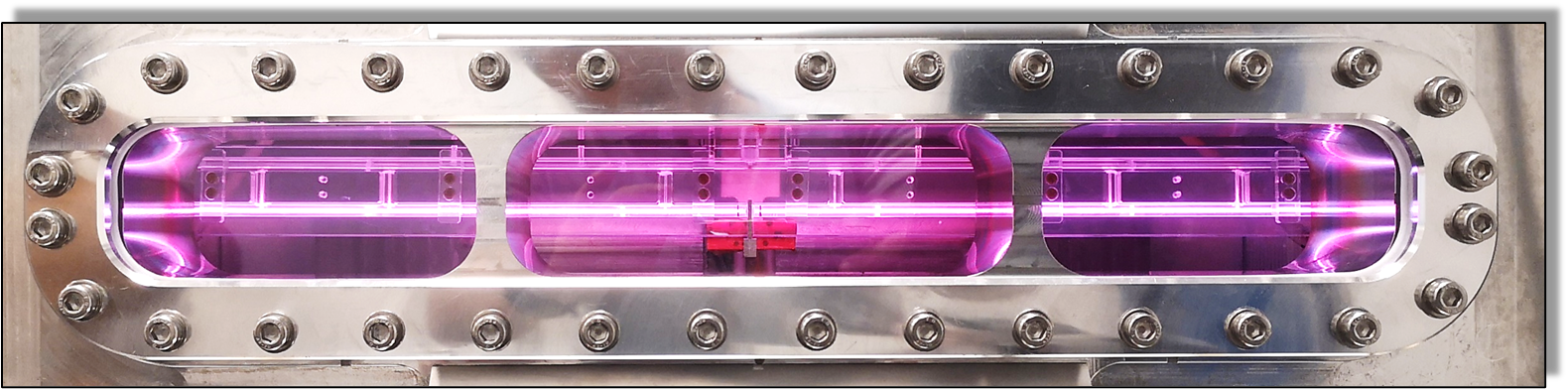 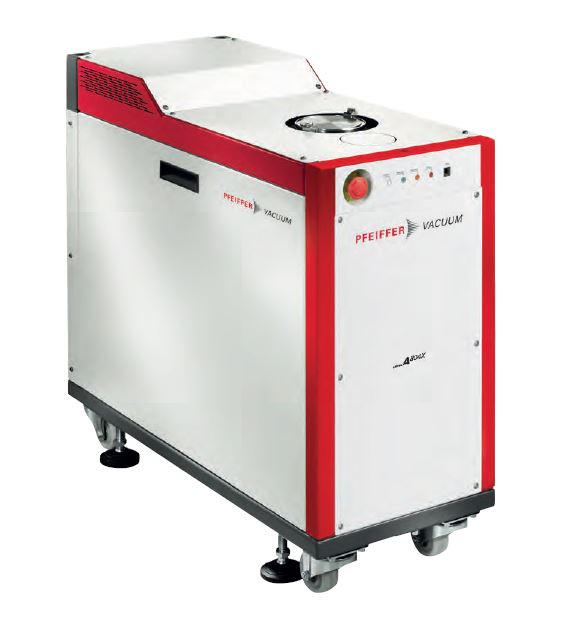 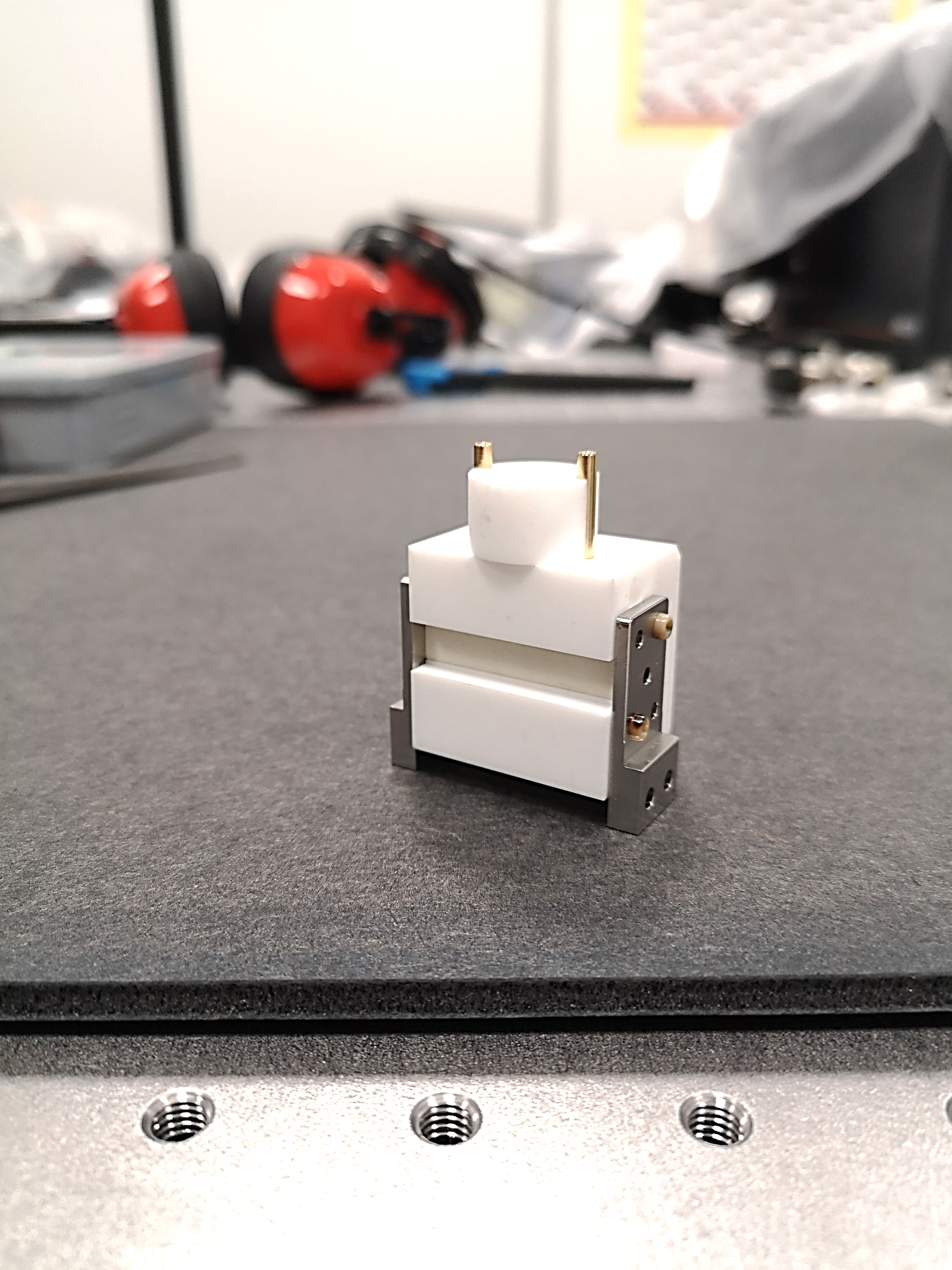 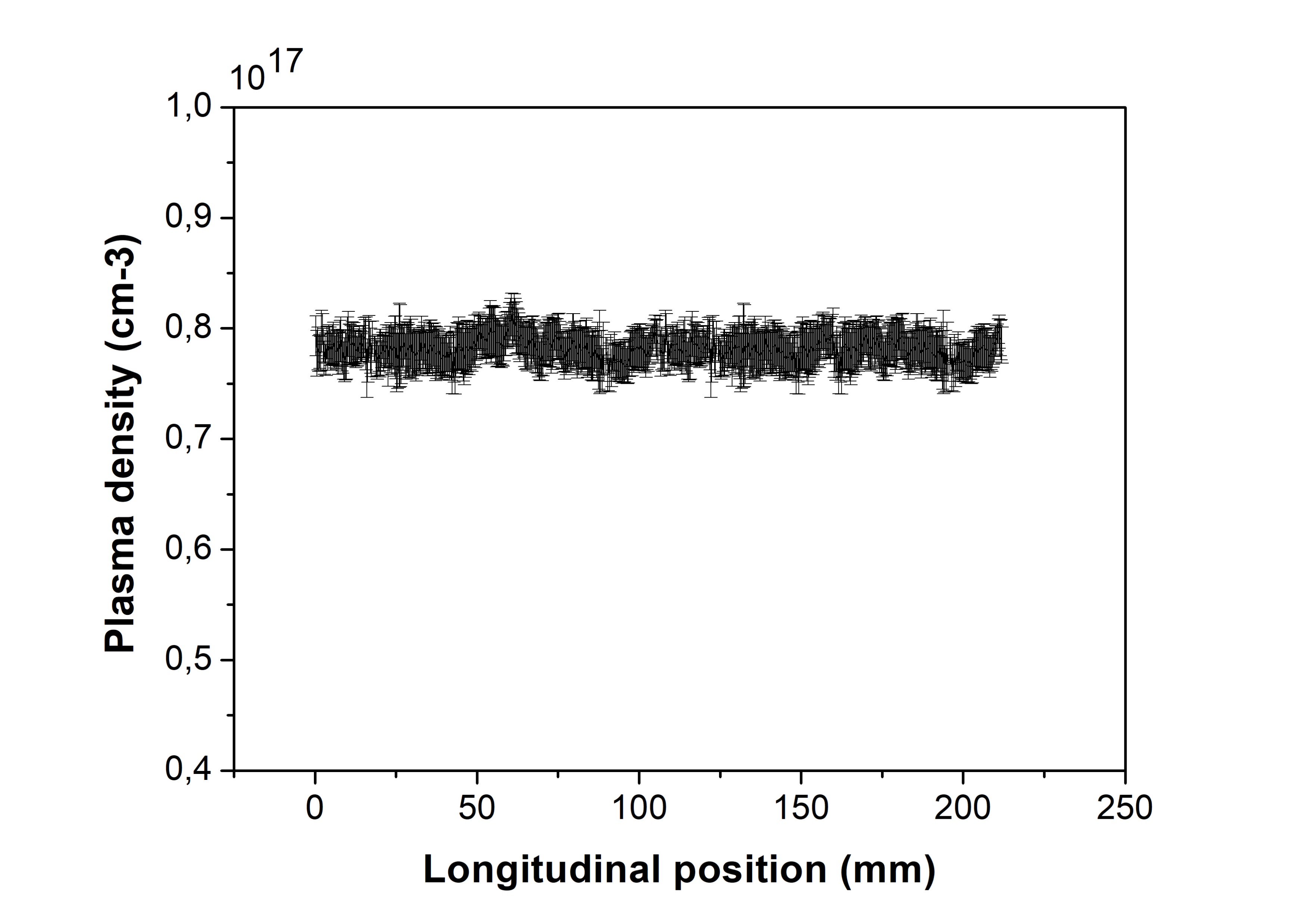 A. Biagioni | TDR  Review committee 25-26 November 2024
2
Plasma accelerating module – Key parameters
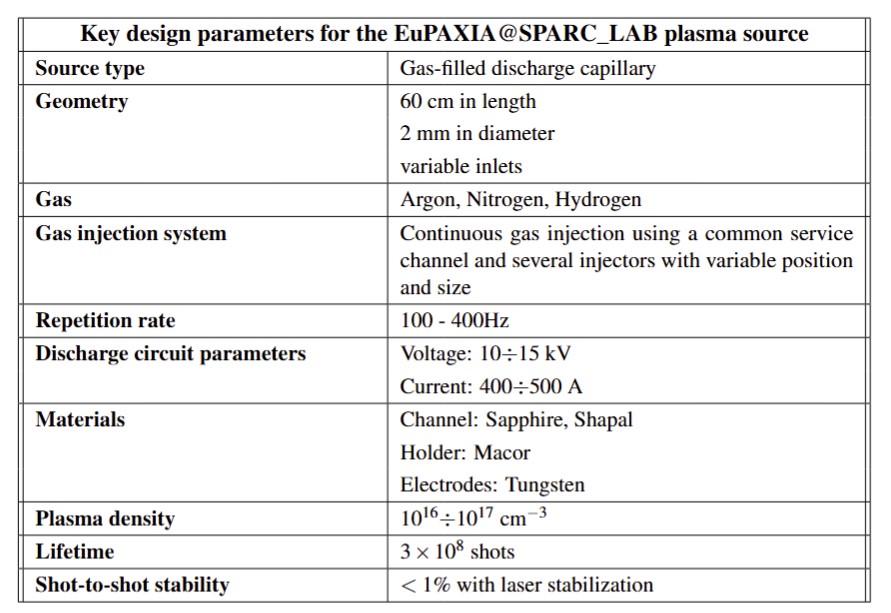 A. Biagioni | TDR  Review committee 25-26 November 2024
3
Plasma accelerating module – Stability analysis
Single shot 2500
averaged
Single shot 1500
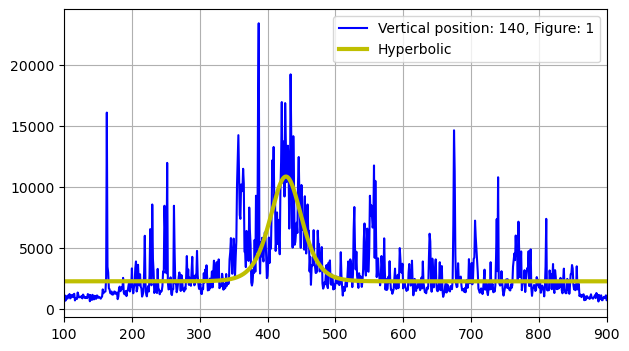 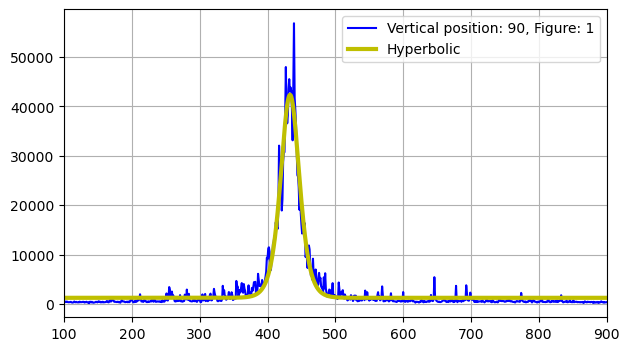 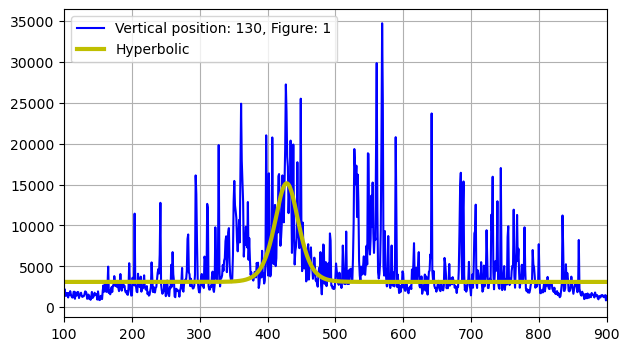 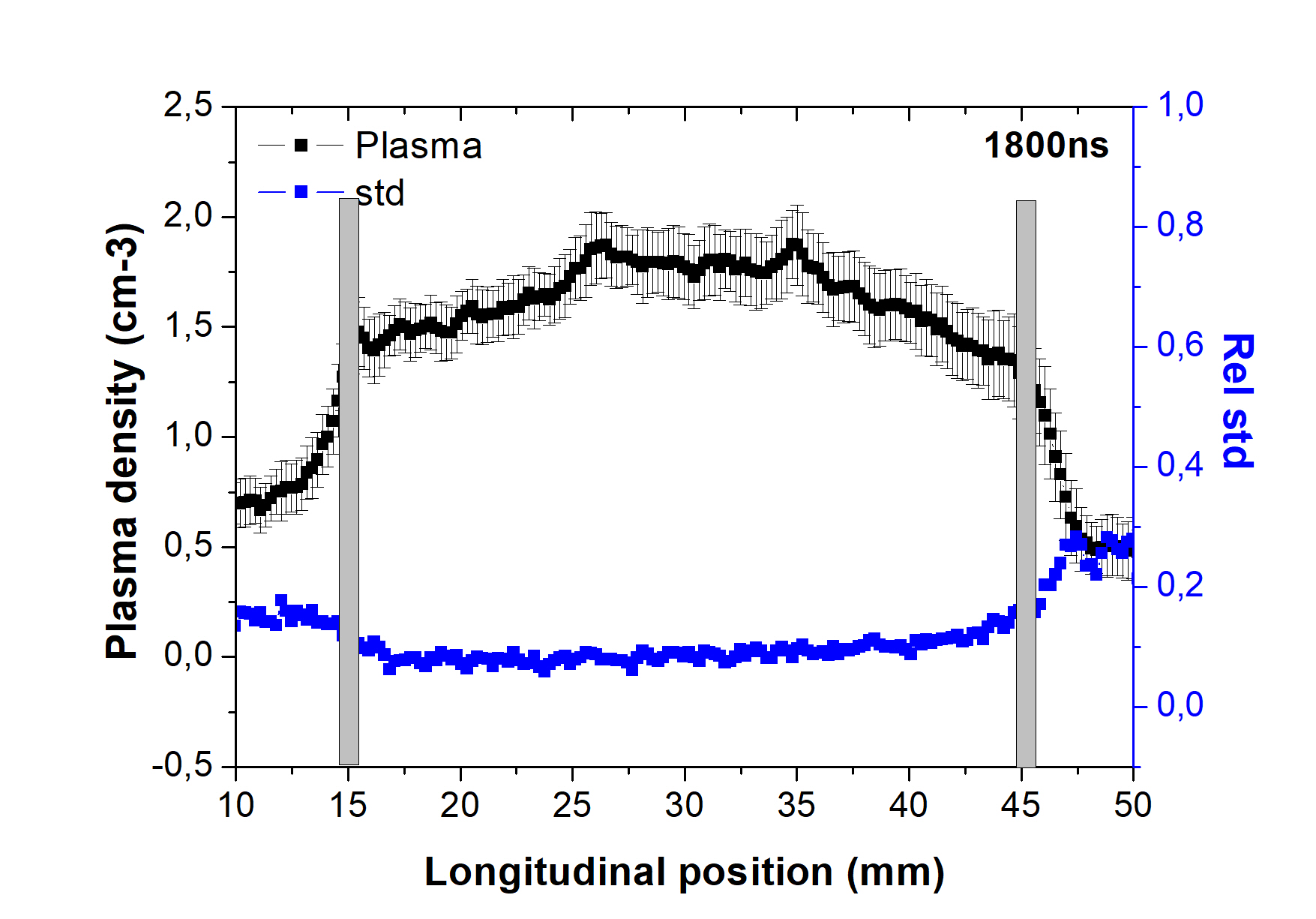 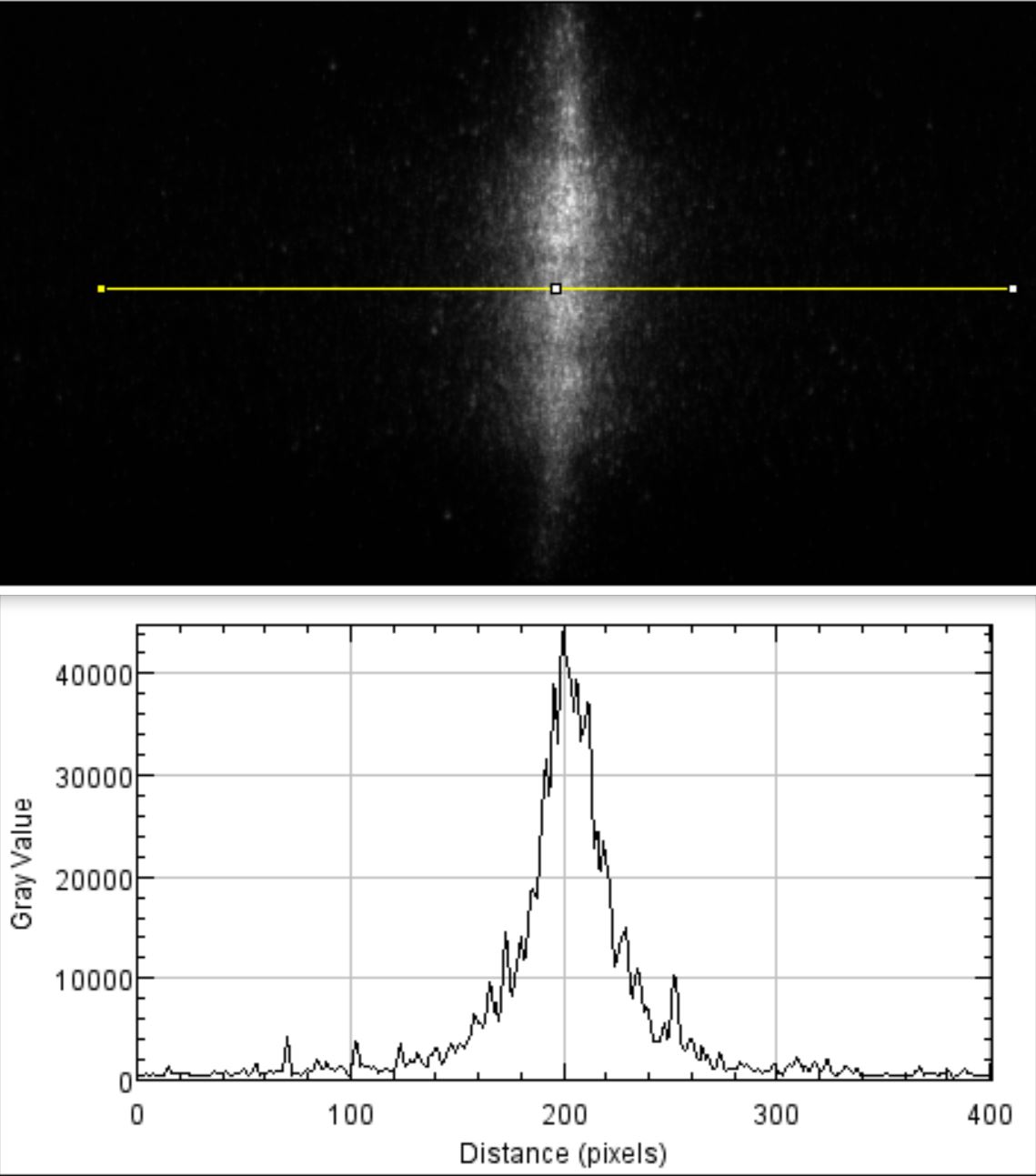 superimposed noise causes a change in the fit curve and, in turn, an increasing of the error bars

to estimate the correct error bars, an average is taken over several images
A. Biagioni | TDR  Review committee 25-26 November 2024
4
Plasma accelerating module – Stability analysis
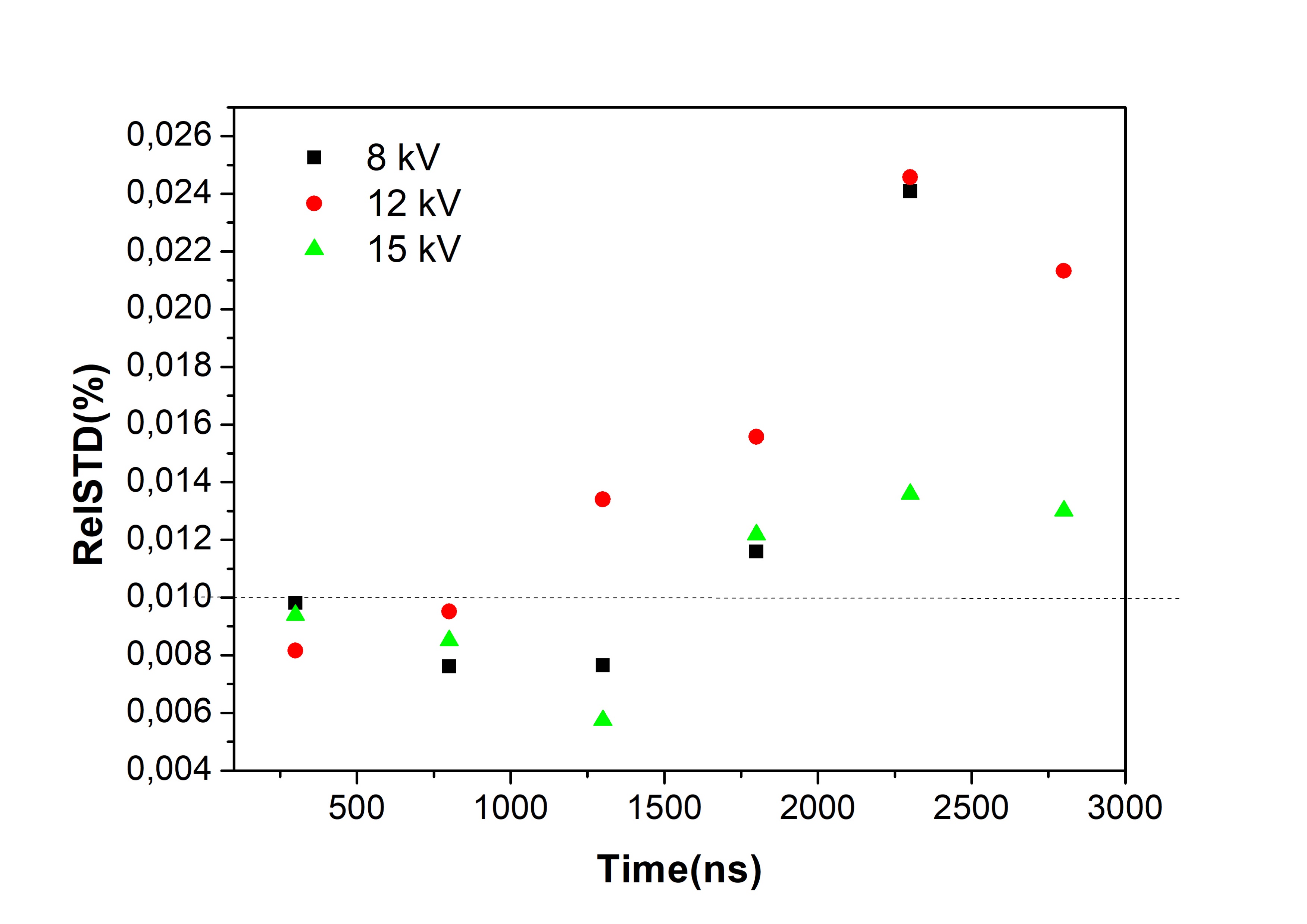 1016
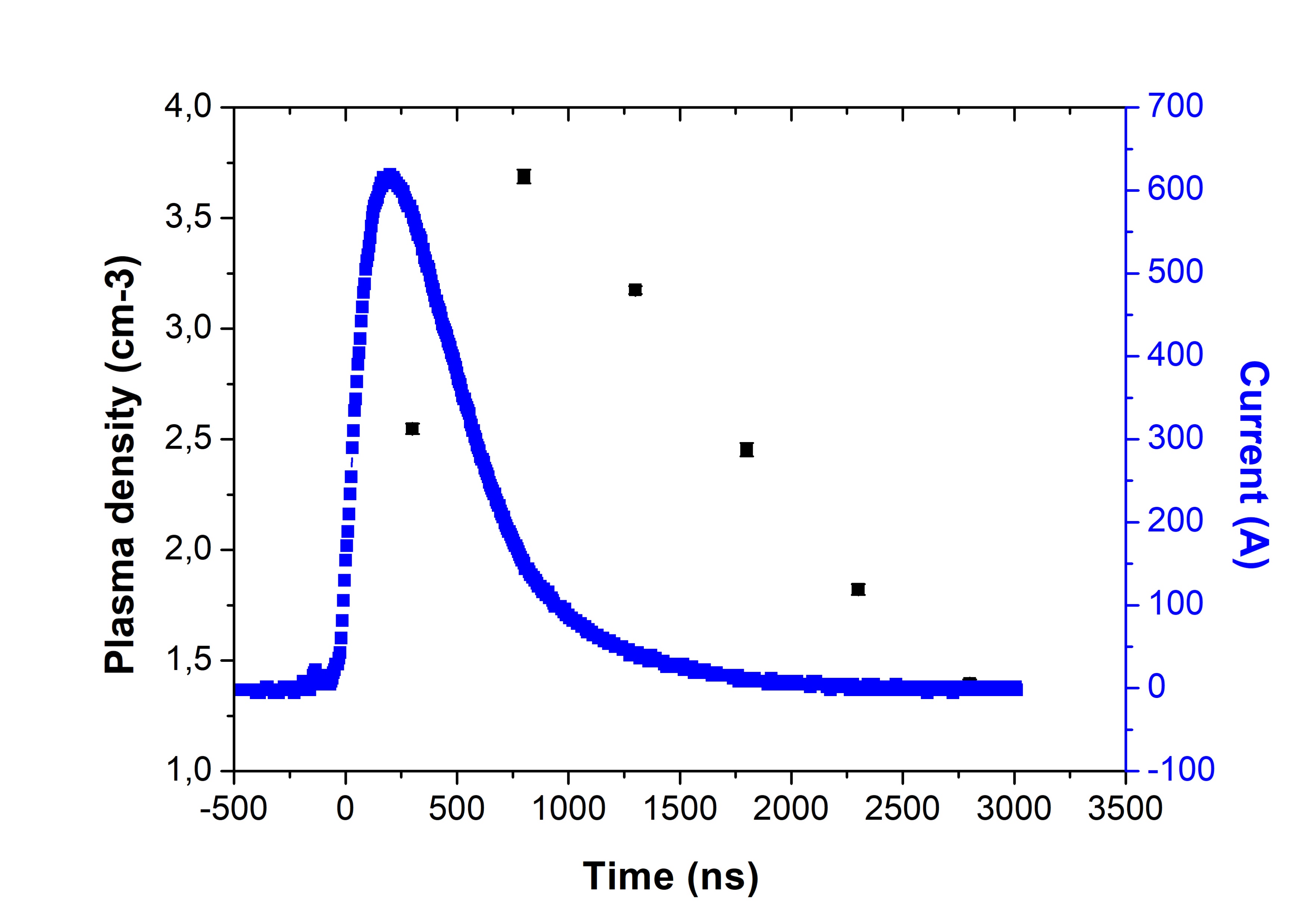 15 kV
During recombination, due to the worsening of the SNR, there is an increase of the instability

In the work delays, after discharge, error bars remains less than 1%
A. Biagioni | TDR  Review committee 25-26 November 2024
5
Plasma accelerating module – Plasma ramps control
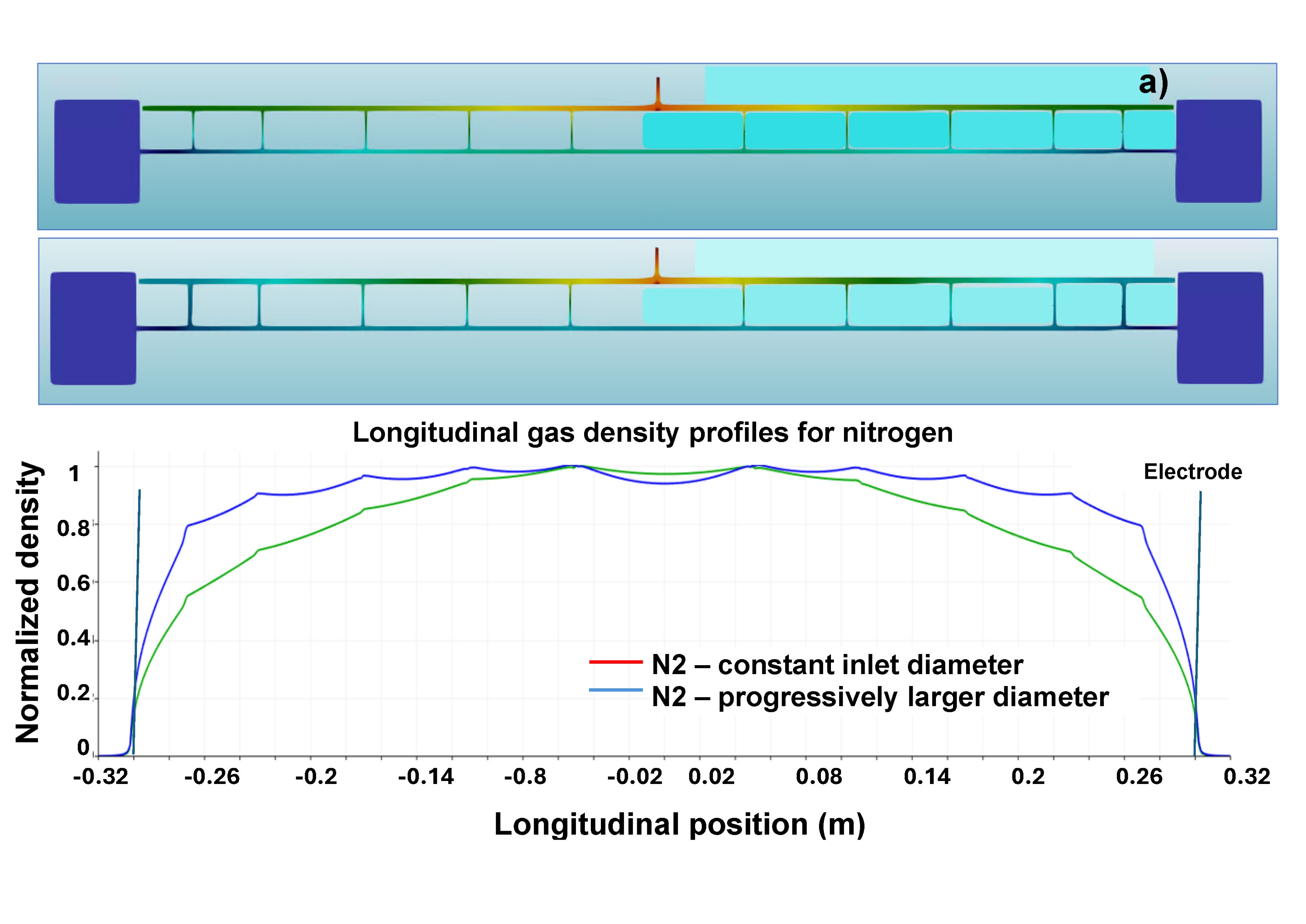 The geometry allows the longitudinal plasma distribution to be controlled

In particular, internal ramps are an important tool for optimising the match between the input beam and plasma density.  

10 injectors of constant diameter and progressively closer together

10 injectors progressively closer together and having progressively increasing diameters
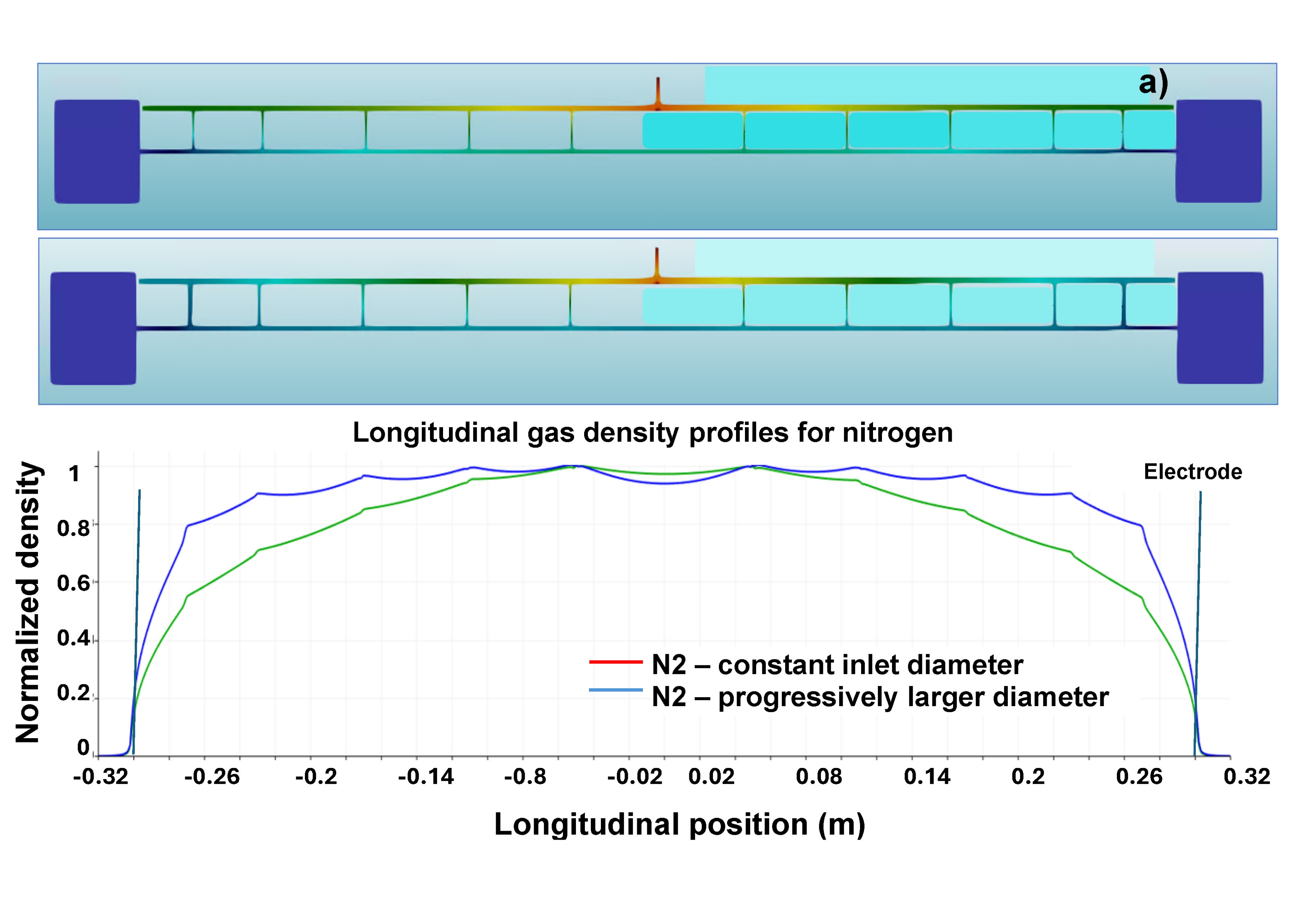 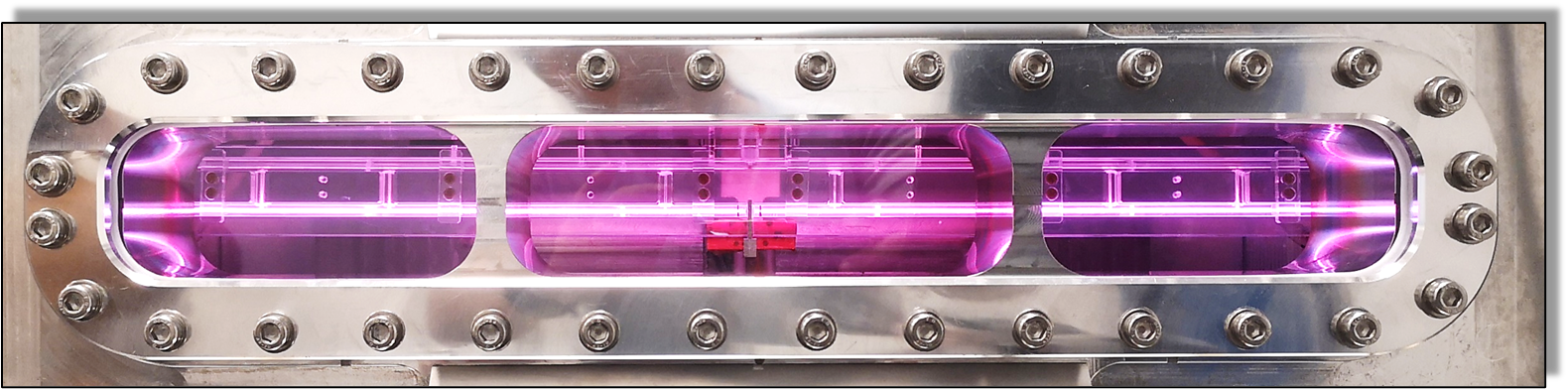 20%
60cm
A. Biagioni | TDR  Review committee 25-26 November 2024
6
Plasma accelerating module – Plasma ramps control
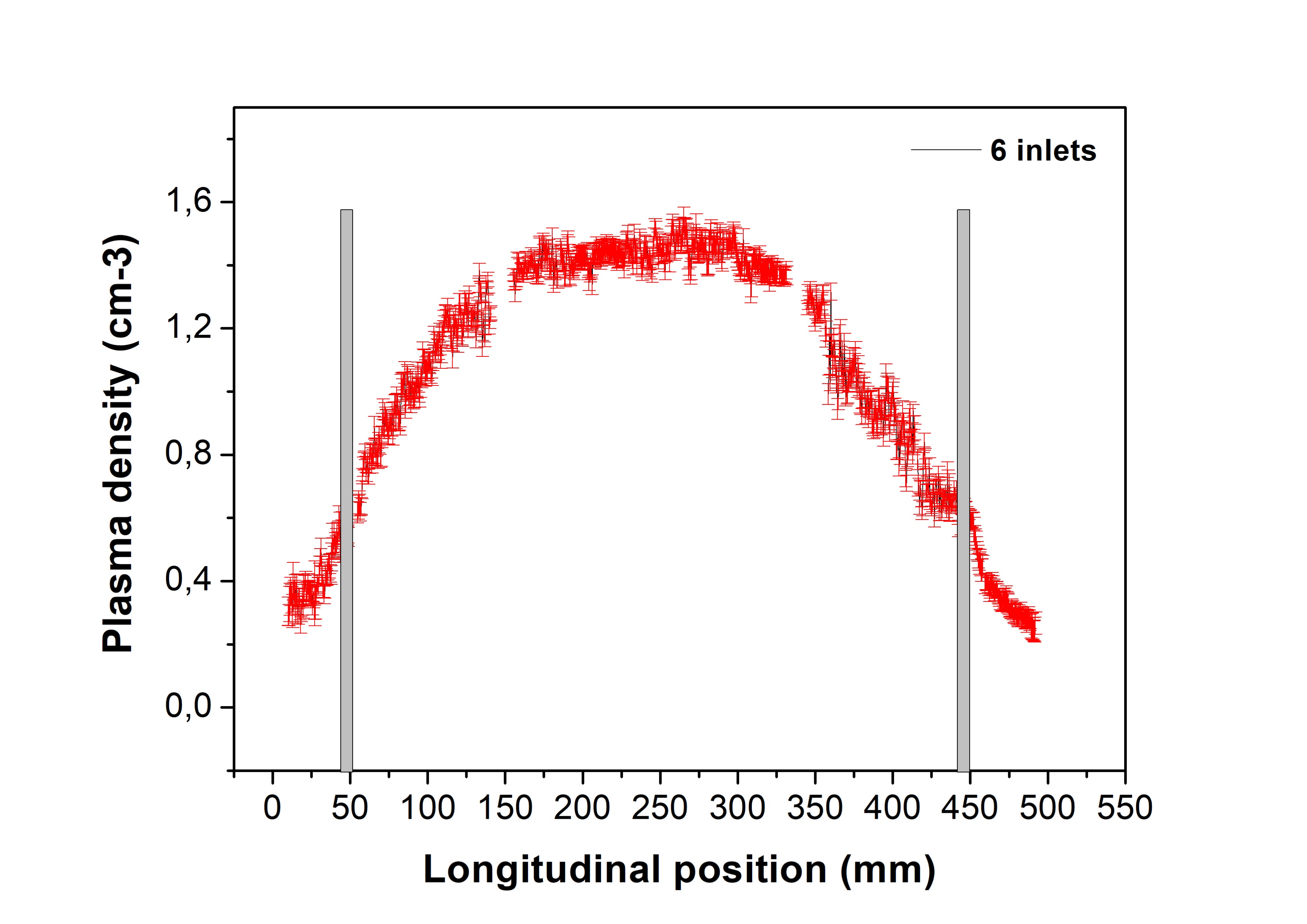 10 cm
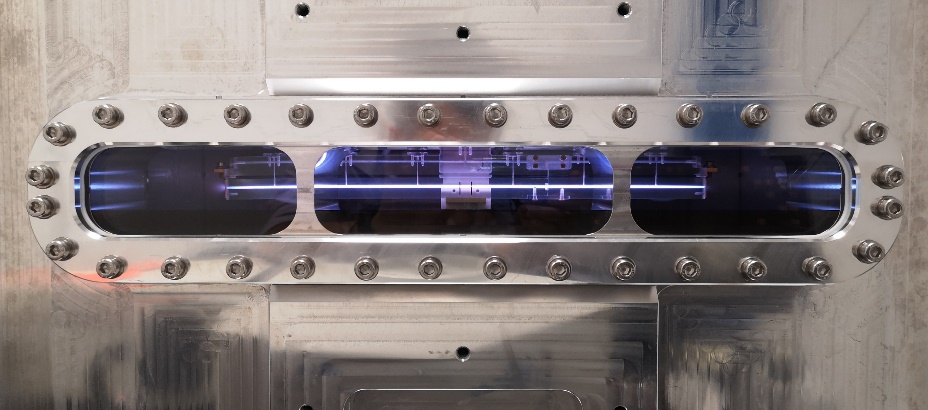 55%
20 cm
40cm
inlet
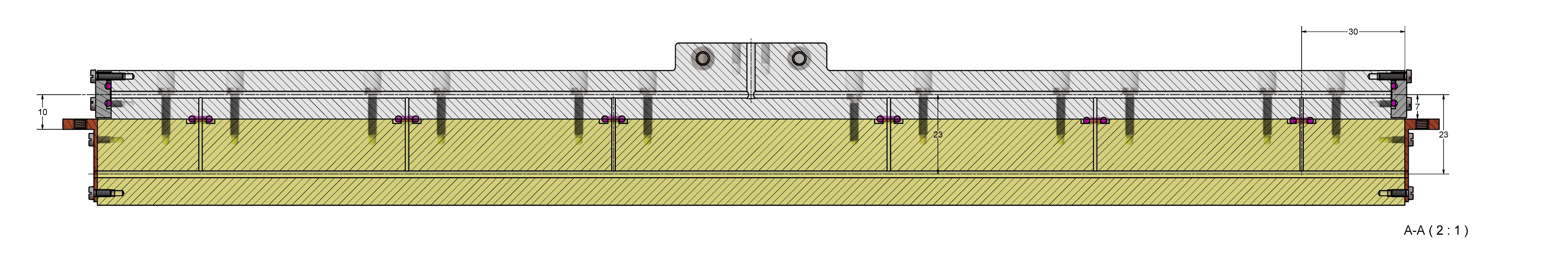 60
80
60
40
6x1mm inlets to feed te plasma channel
10 cm long internal ramps to match the beam
20 cm long uniform electron distribution
55% density decreasing in 10 cm long rmps
A. Biagioni | TDR  Review committee 25-26 November 2024
7
Plasma accelerating module – Plasma ramps control
Half-capillary
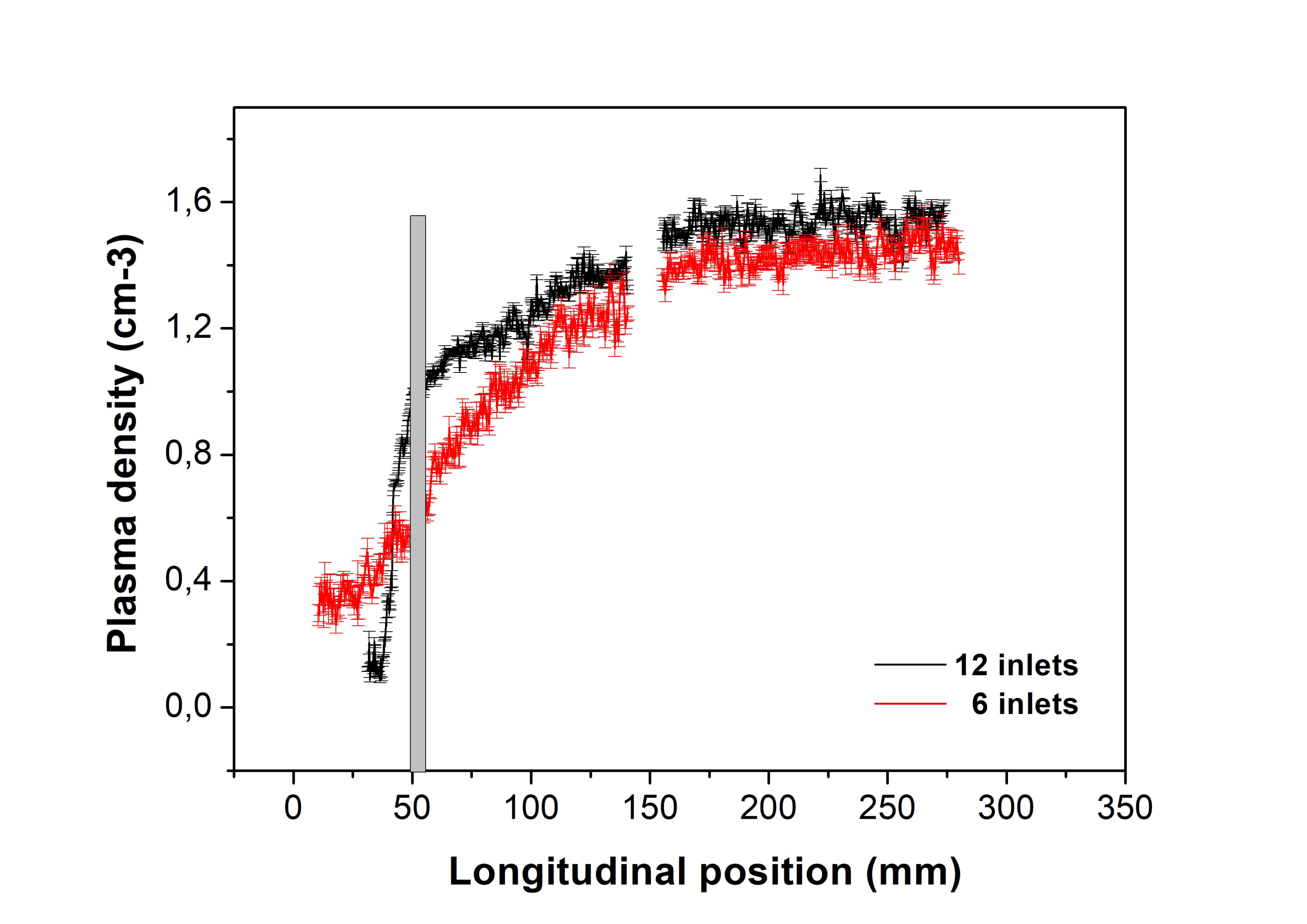 10 cm
New inlets
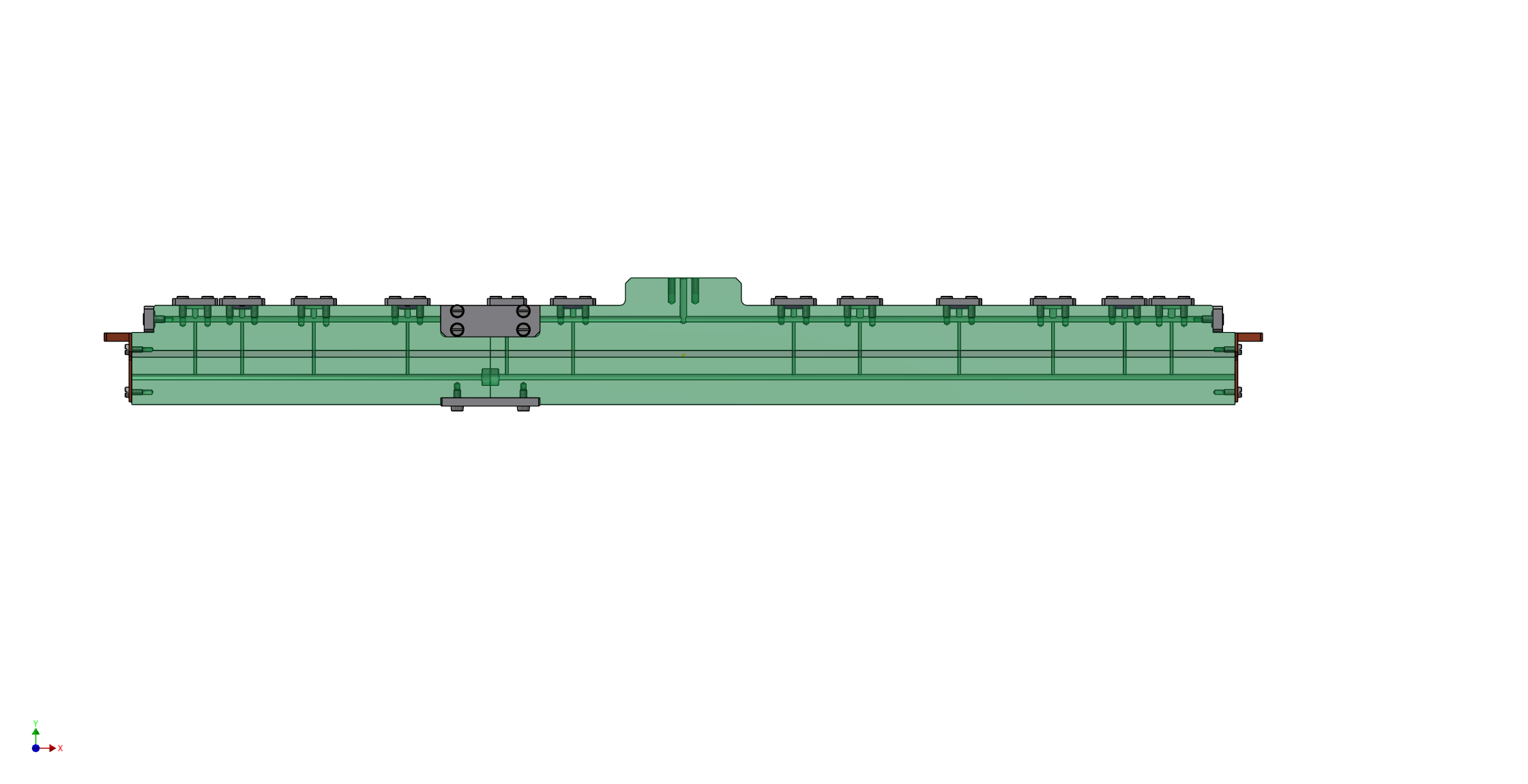 32%
25
80
25
35
15
25
35
12x1mm inlets to feed te plasma channel injectors of constant diameter and progressively closer together

32% density decreasing in 10 cm long internal ramps (with respect to 55% of the previous geometry)

20 cm long uniform electron distribution

32% density decreasing in 10 cm long rmps

Internal ramps can be controlled to make the matching with the beam
A. Biagioni | TDR  Review committee 25-26 November 2024
8
Plasma accelerating module – TDR readness
A. Biagioni | TDR  Review committee 25-26 November 2024
9
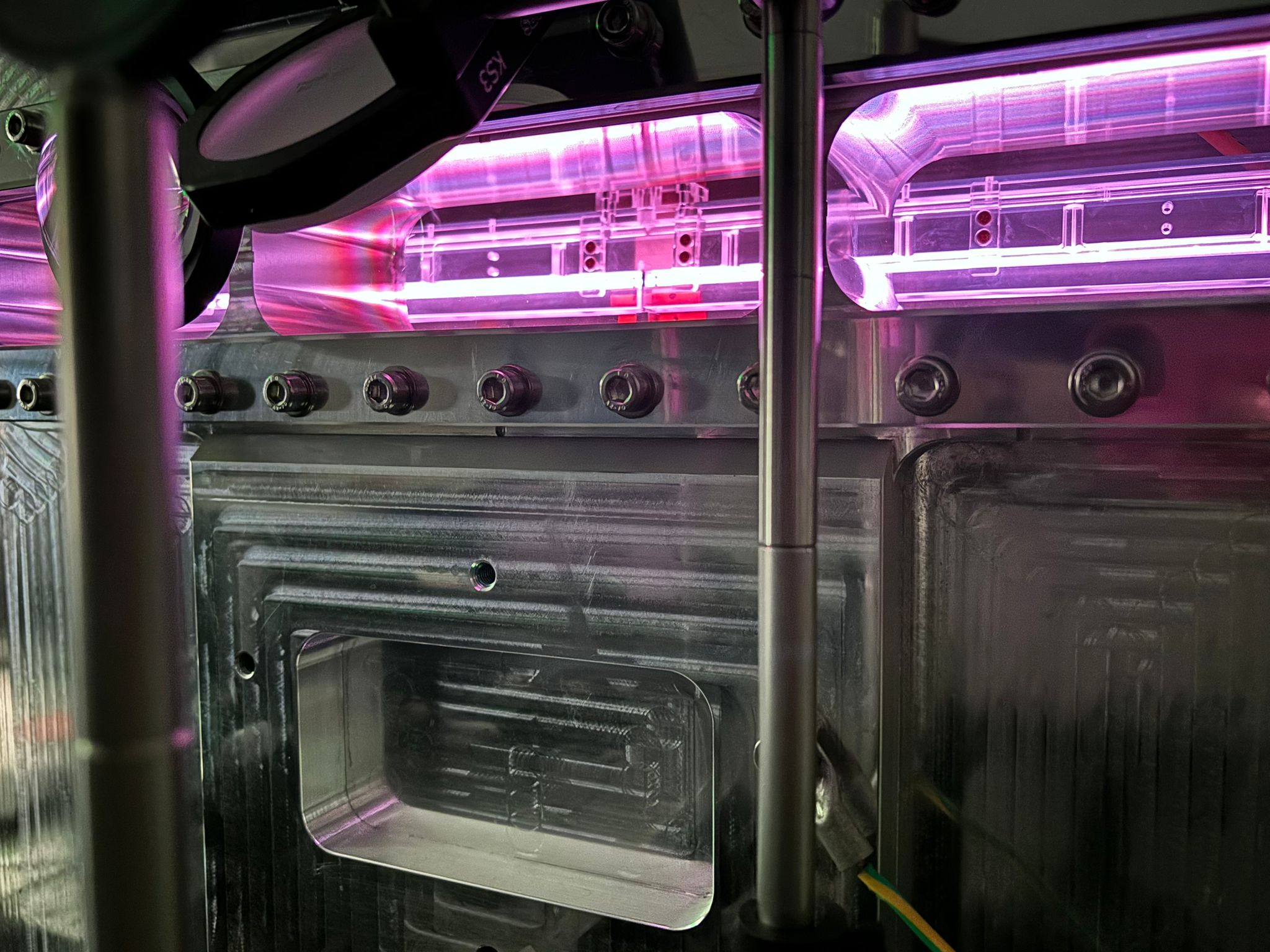 Thank you for your attention
A. Biagioni | TDR  Review committee 25-26 November 2024
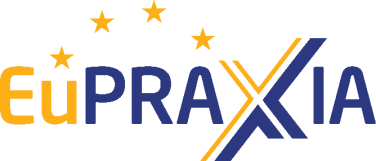 EuPRAXIA-PP Consortium
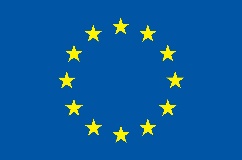 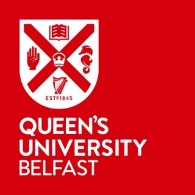 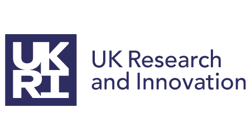 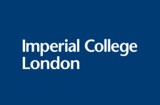 Coordinator
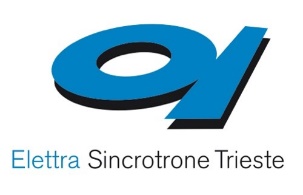 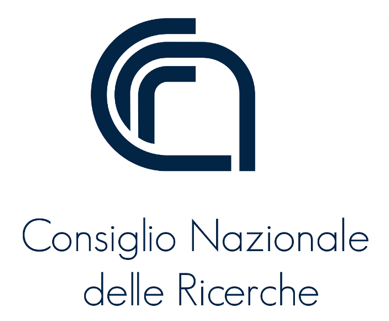 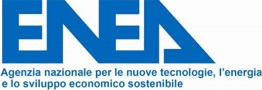 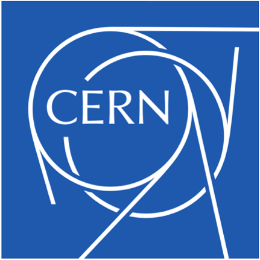 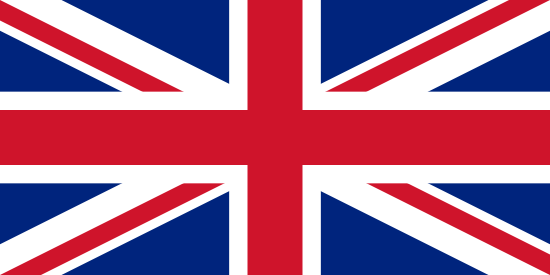 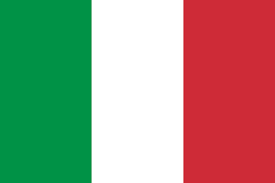 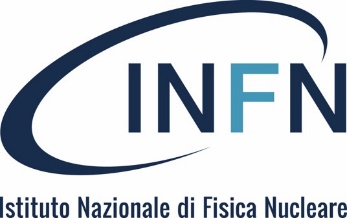 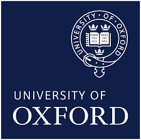 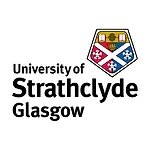 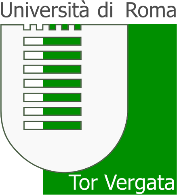 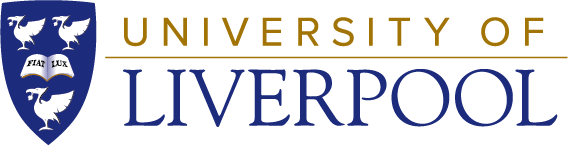 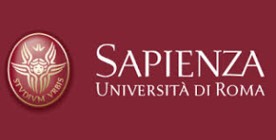 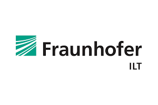 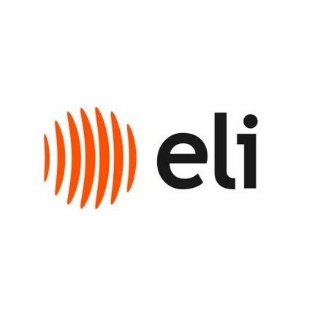 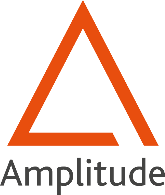 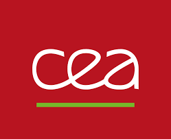 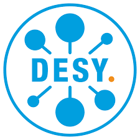 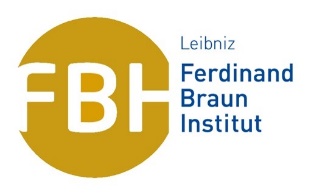 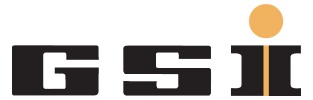 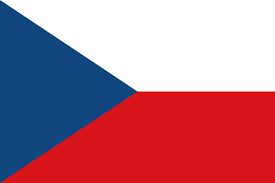 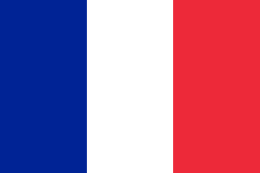 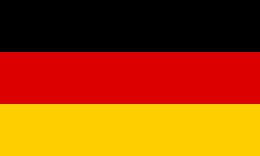 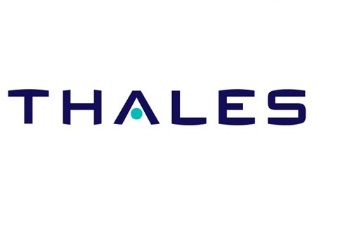 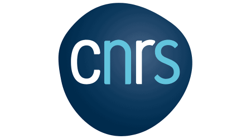 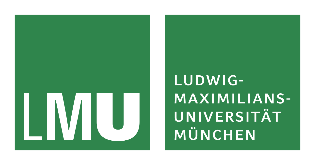 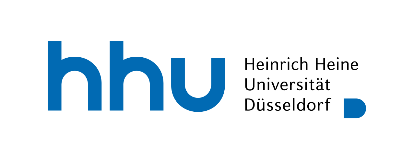 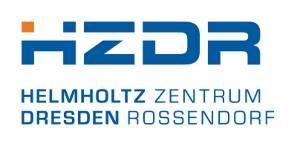 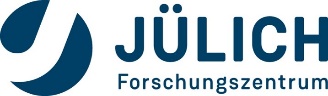 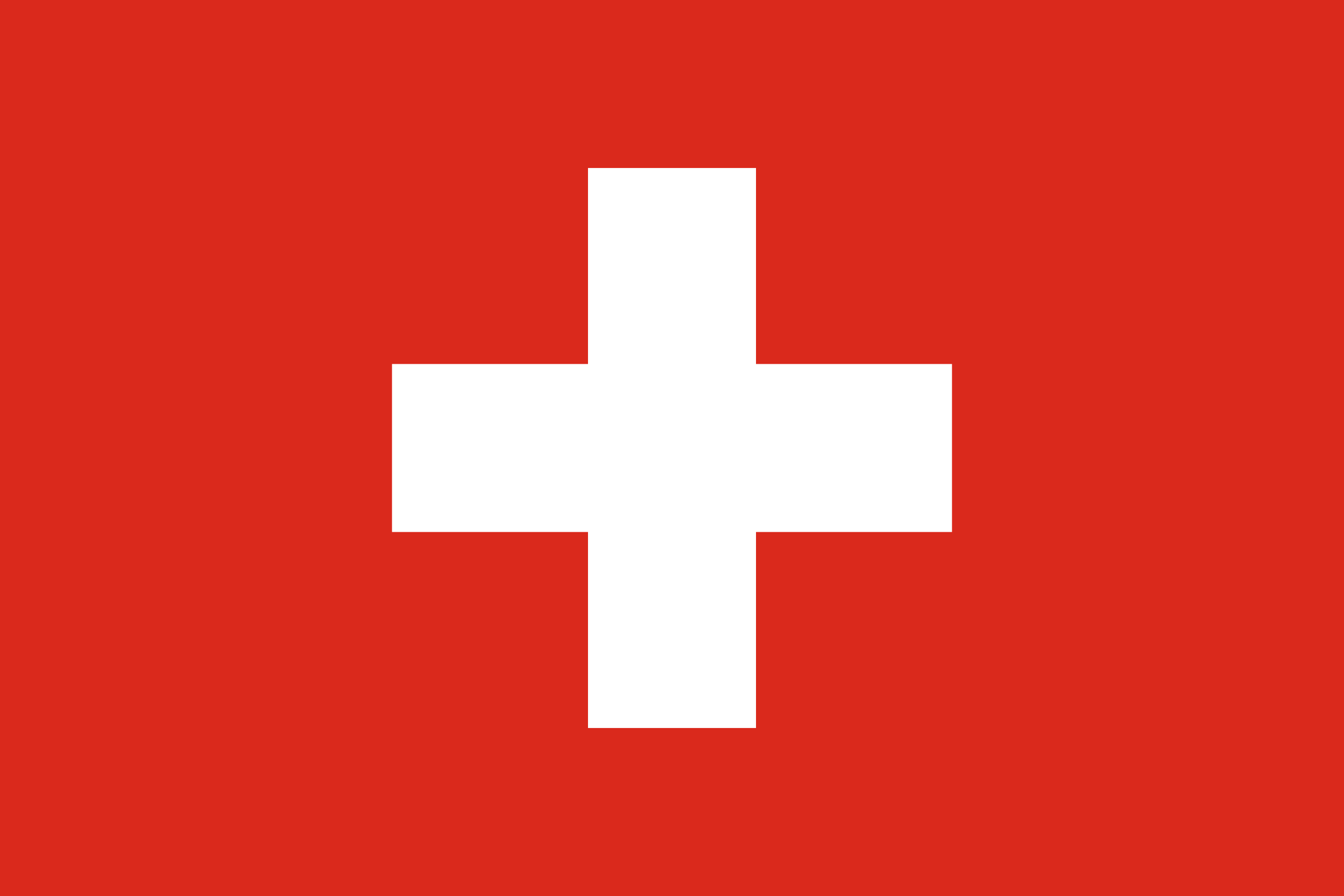 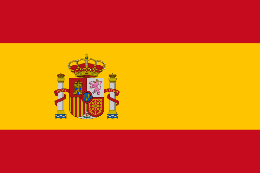 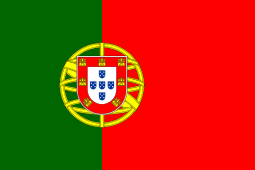 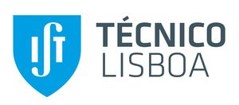 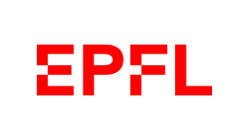 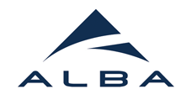 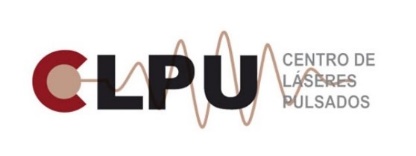 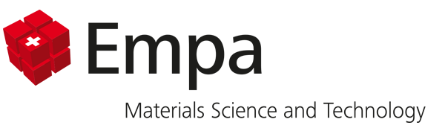 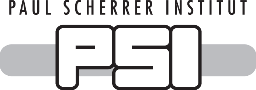 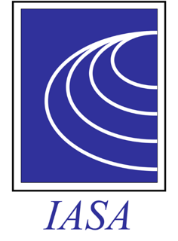 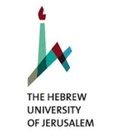 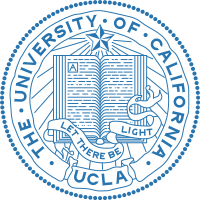 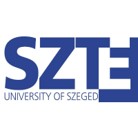 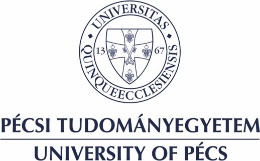 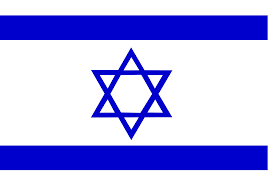 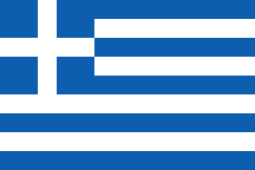 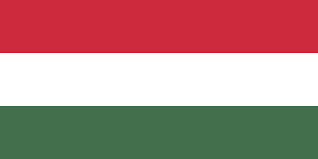 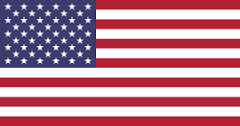 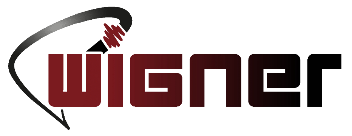 11
11
Acknowledgements
EuPRAXIA Preparatory Phase
This project has received funding from the European Union’s Horizon Europe research and innovation programme under Grant Agreement No. 101079773. It is supported by in-kind contributions by its partners and by additional funding from UK and Switzerland.
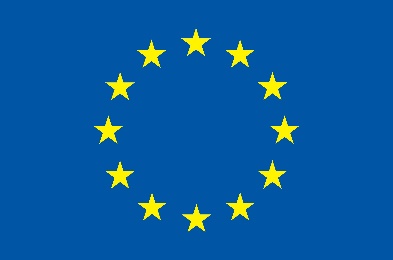 EuPRAXIA Doctoral Network
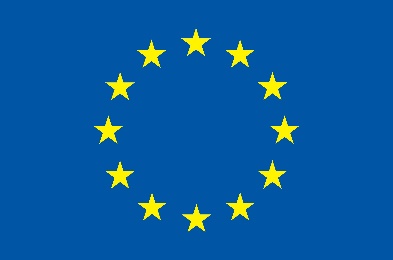 This project has received funding from the European Union´s Horizon Europe research and innovation programme under grant agreement no. 101073480 and the UKRI guarantee funds.
EuAPS
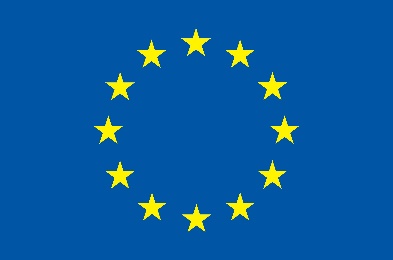 This publication has been made with the co-funding of European Union Next Generation EU.
12
2022_Study on the longitudinal density profile
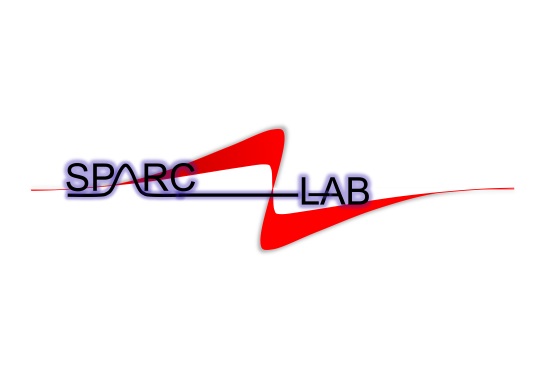 Test on channel shaping allow us to modify and control the longitudinal profile
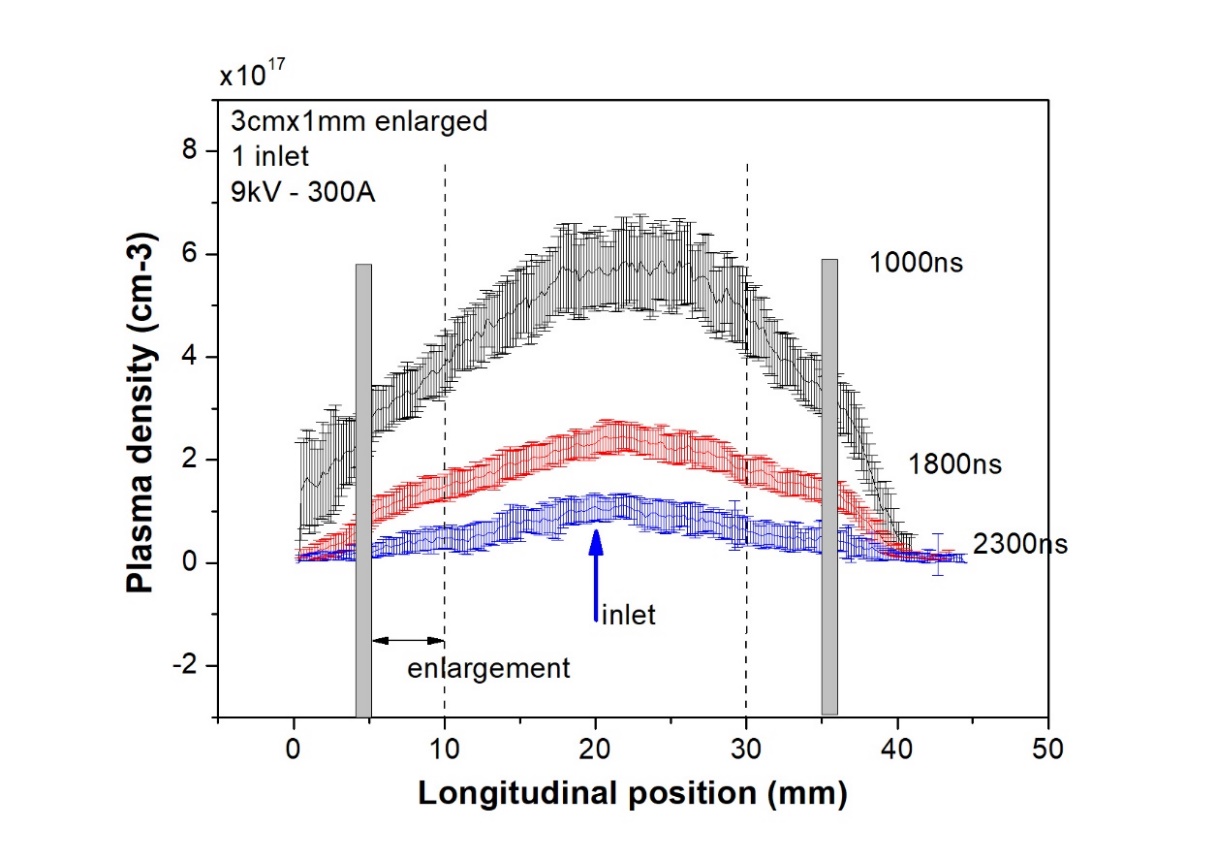 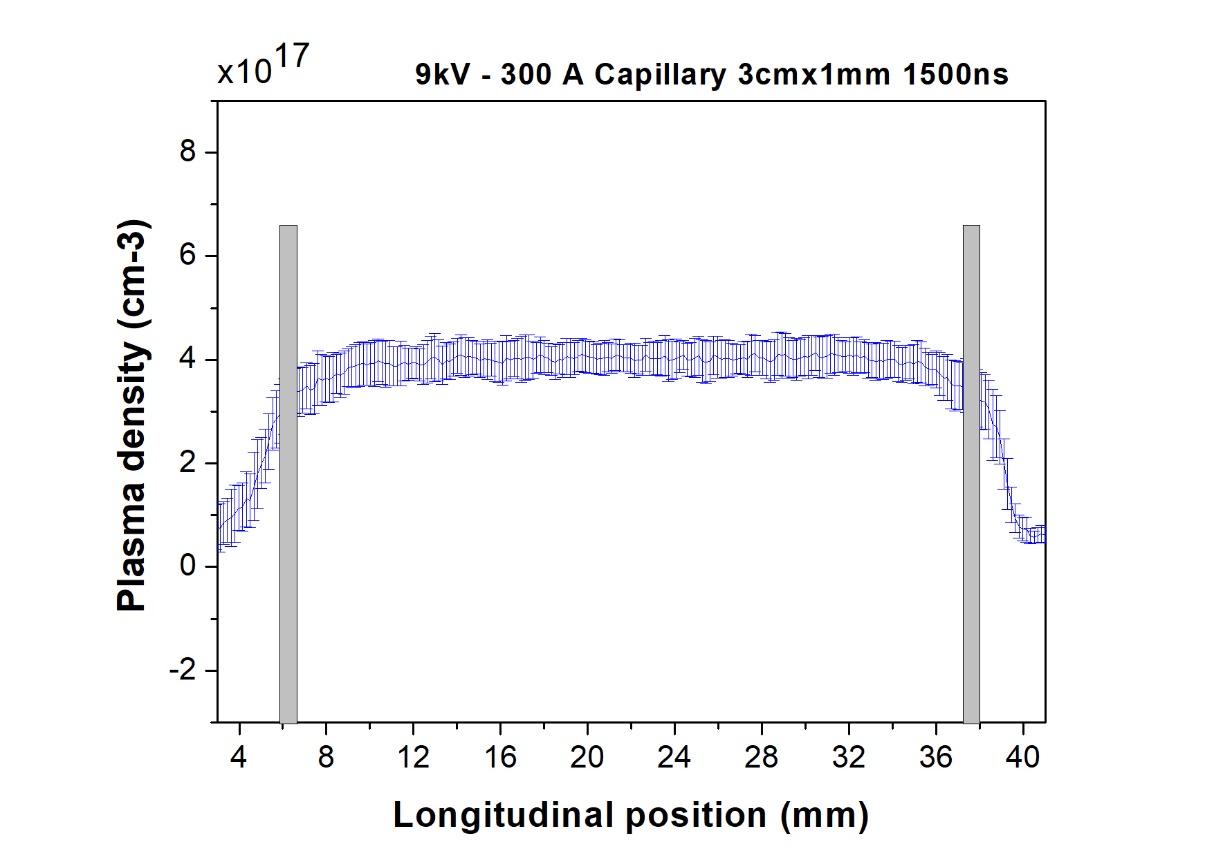 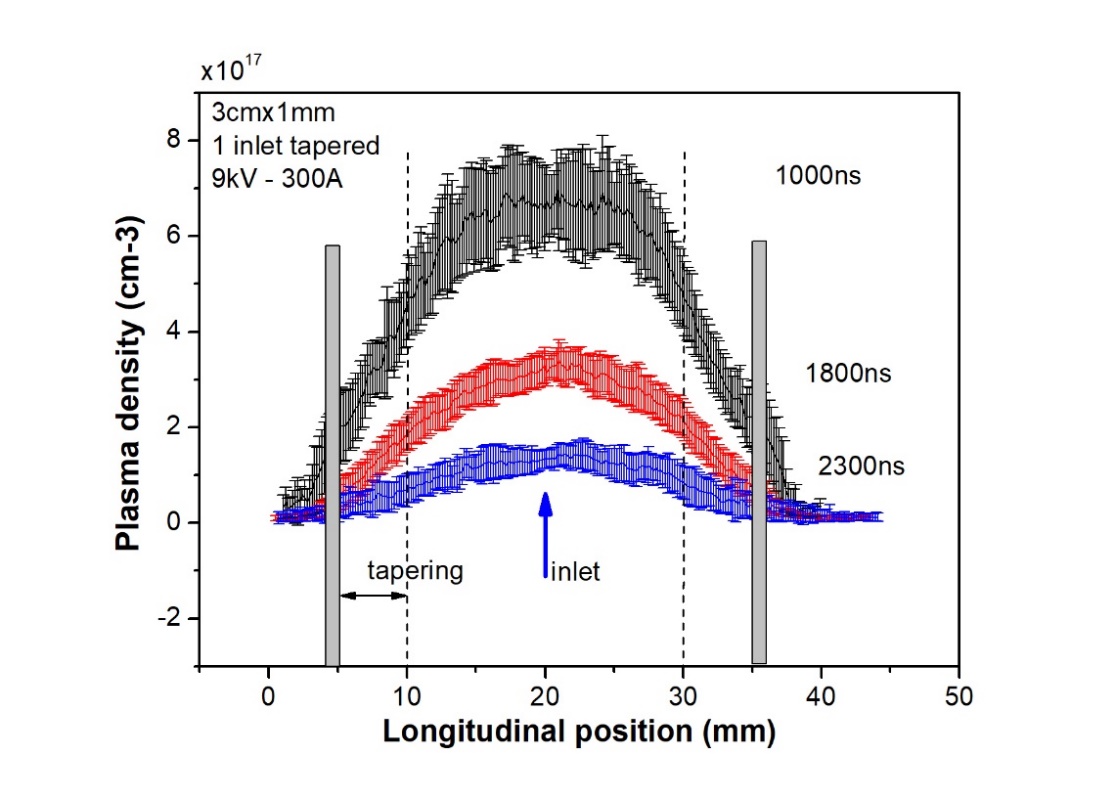 Cigar-shape
inlet
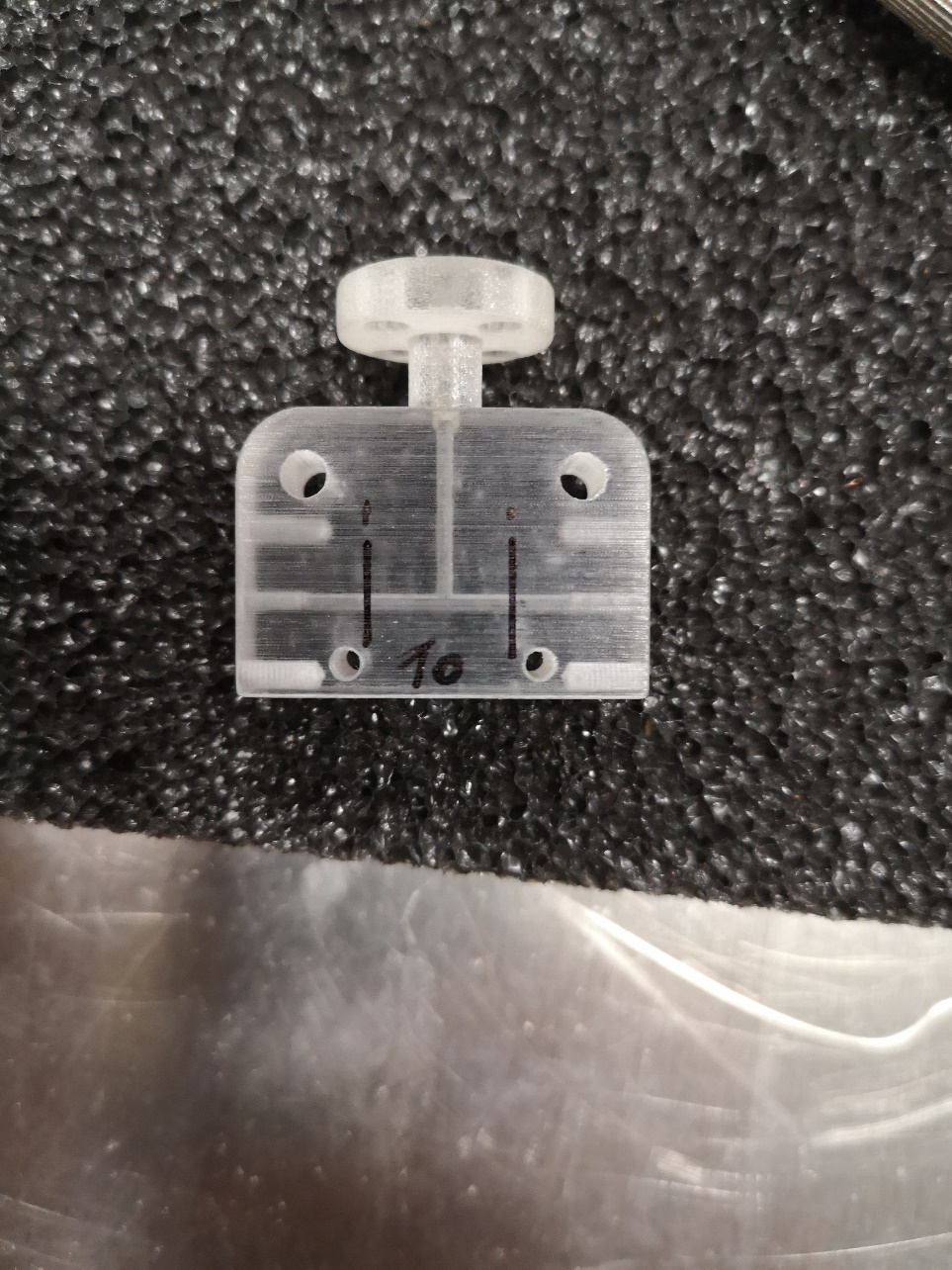 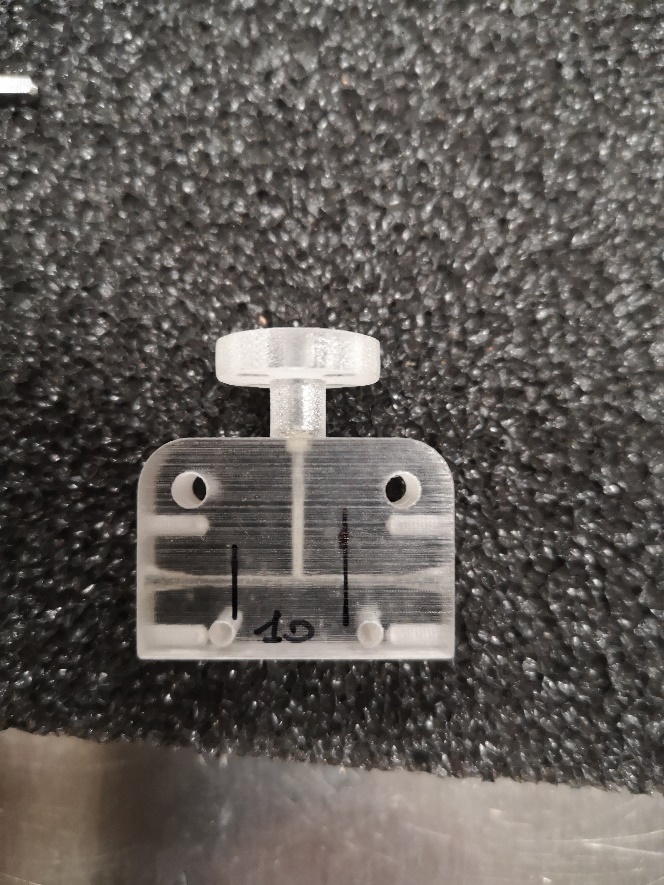 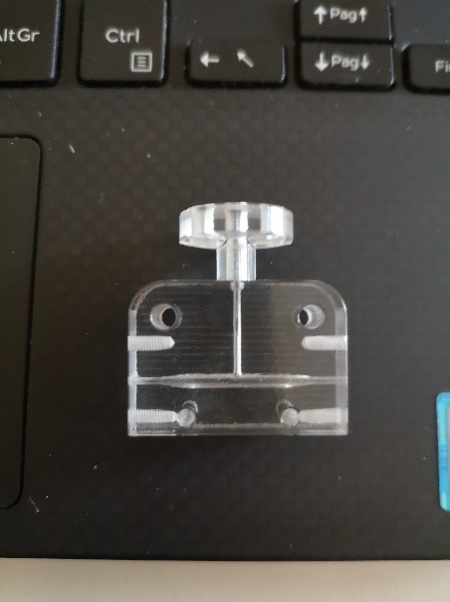 Laser trigger and 
Cigar-shape capillary
2022_Study on the longitudinal density profile
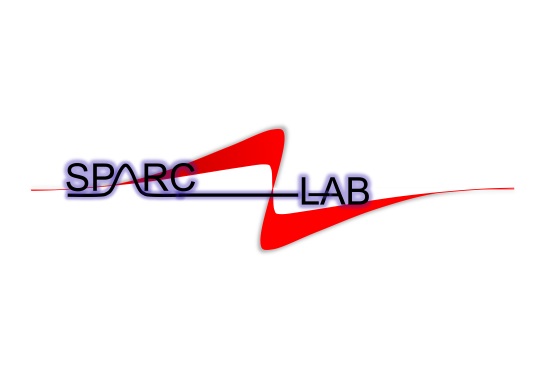 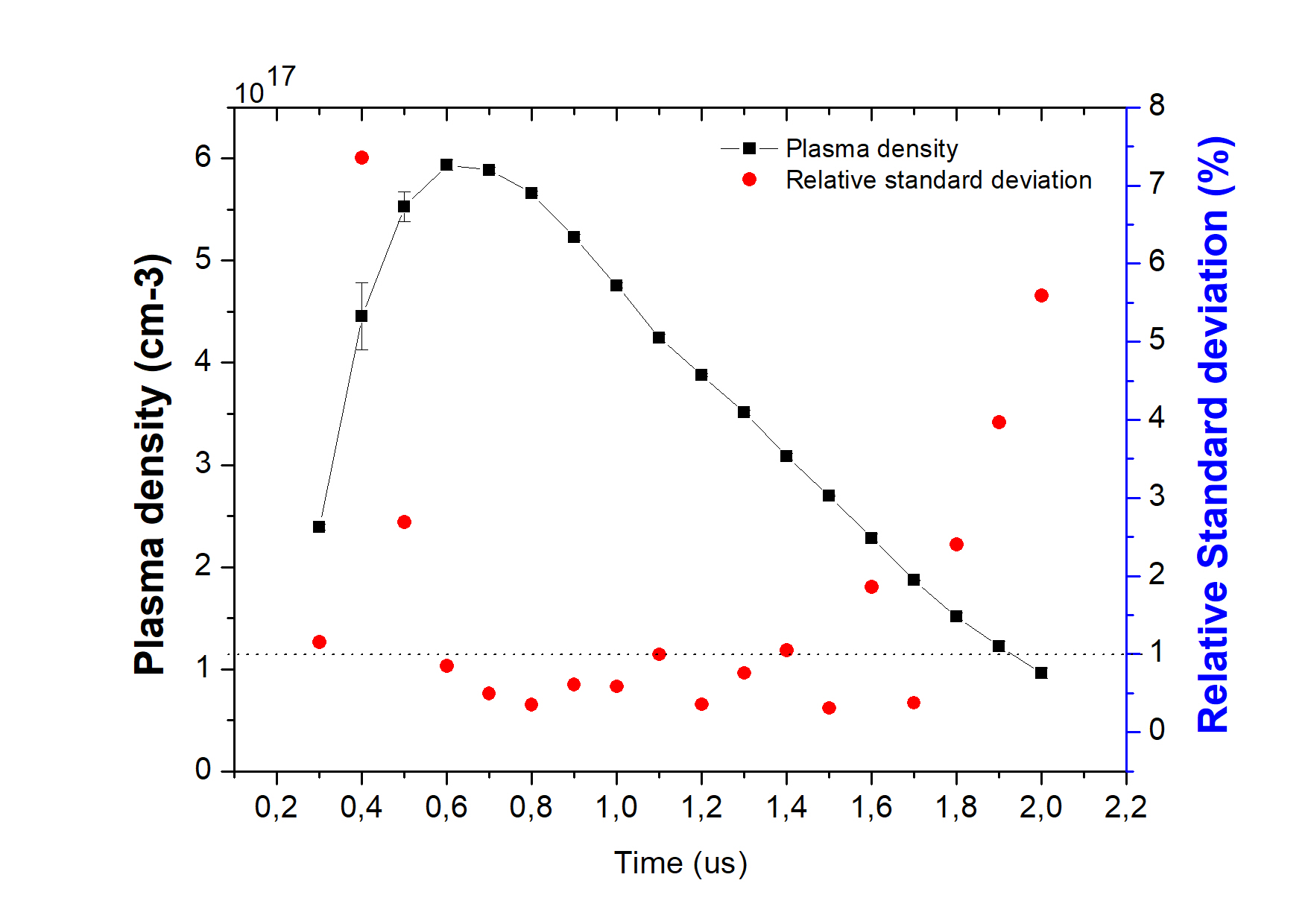 Savitzky–Golay filter

Higher voltages (18-20kV)